TOÁN 2
Tập 2
Tuần 27
Bài 78: Luyện tập chung – Tiết 1
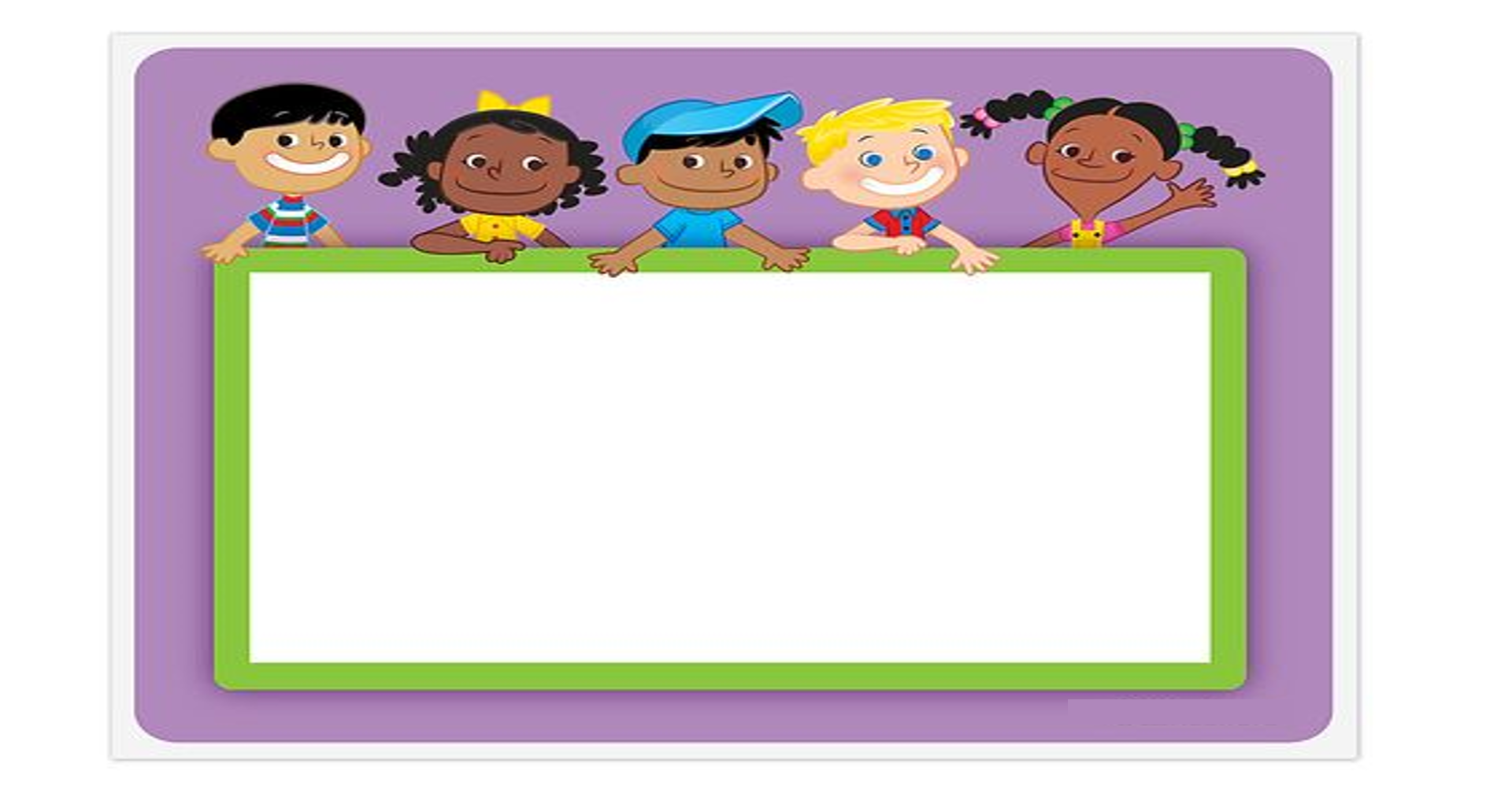 KHỞI ĐỘNG
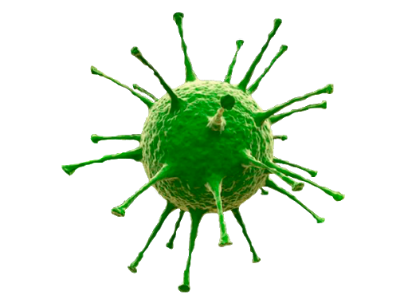 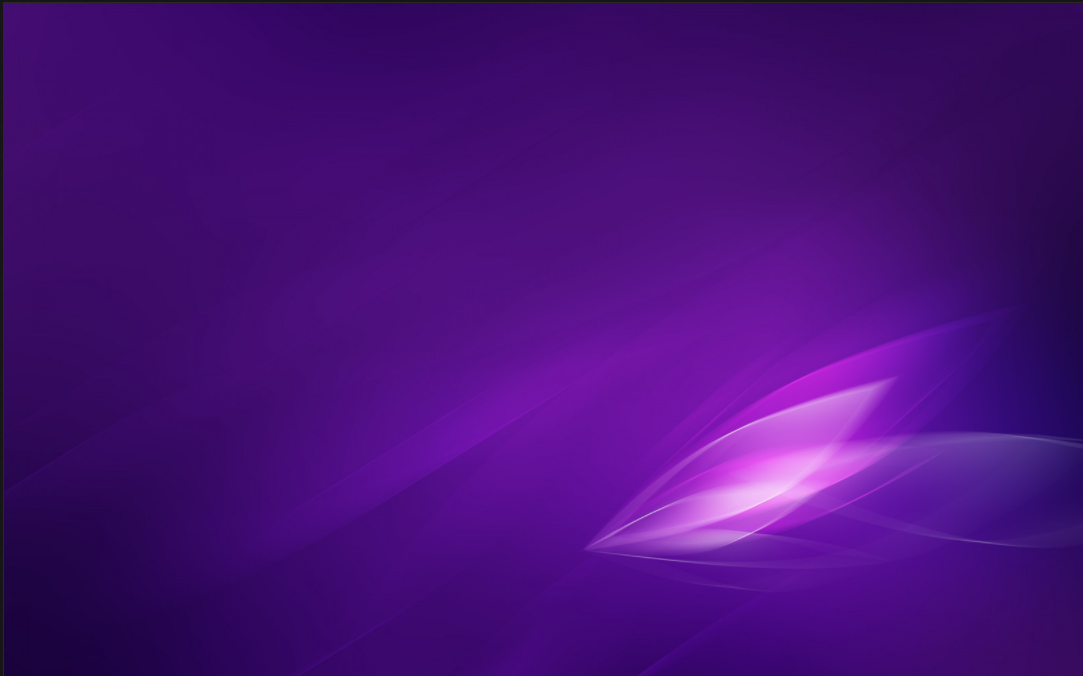 Start
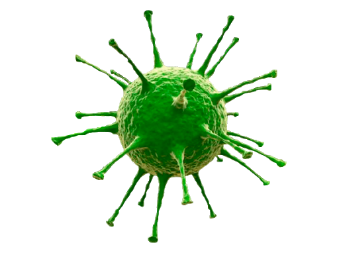 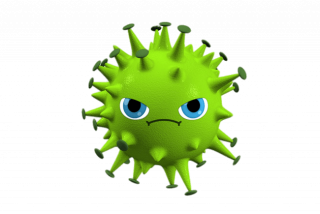 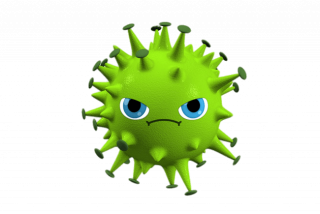 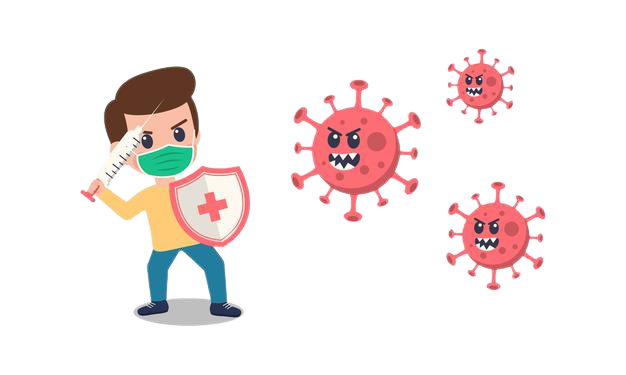 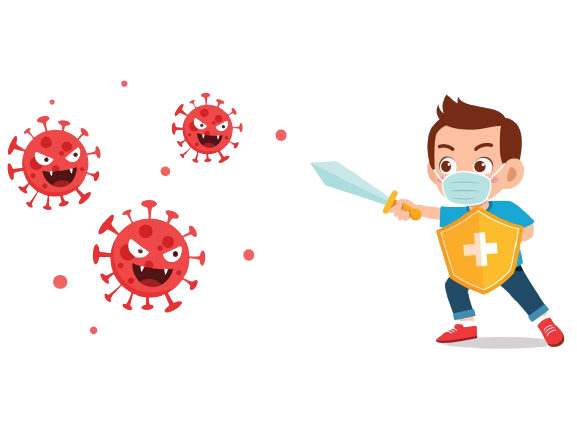 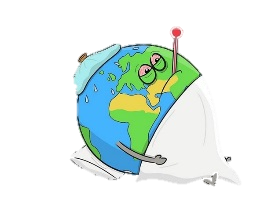 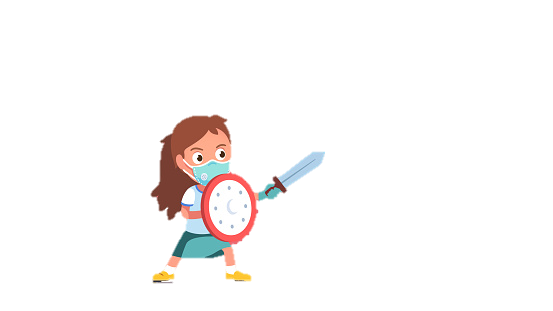 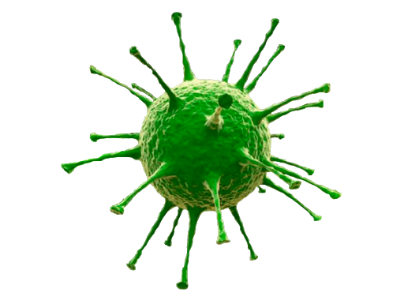 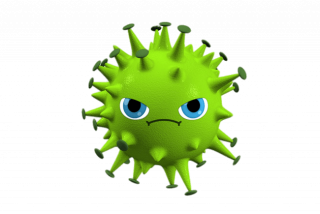 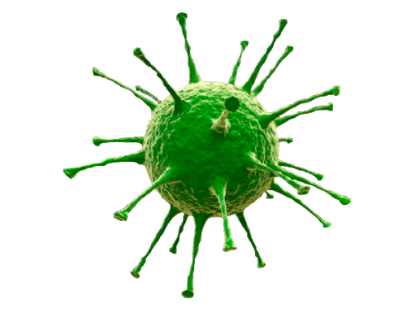 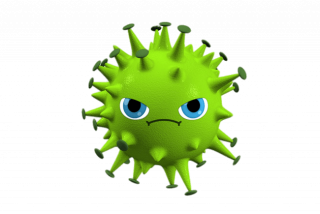 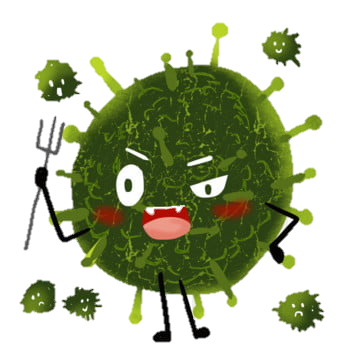 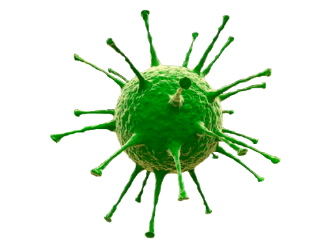 Trái Đất đang trong cuộc chiến đấu với N-Covi 19.
Hãy chung tay bảo vệ Trái Đất của chúng ta bằng cách trả lời các câu hỏi.   
	Với mỗi câu trả lời đúng sẽ được 1 trang bị để bảo vệ Trái Đất của chúng ta.
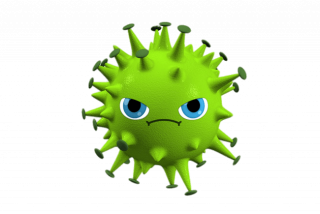 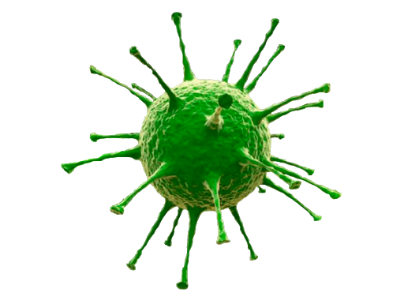 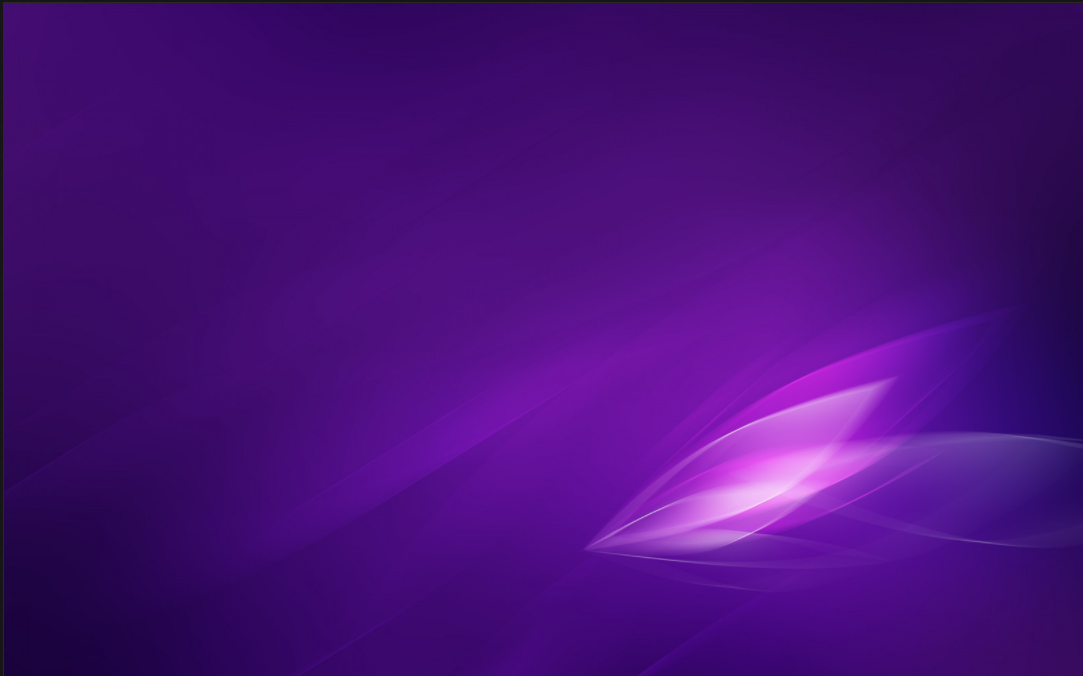 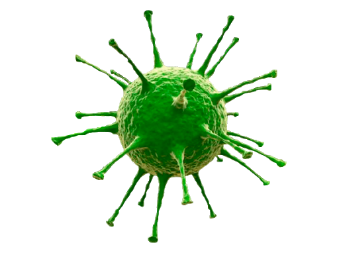 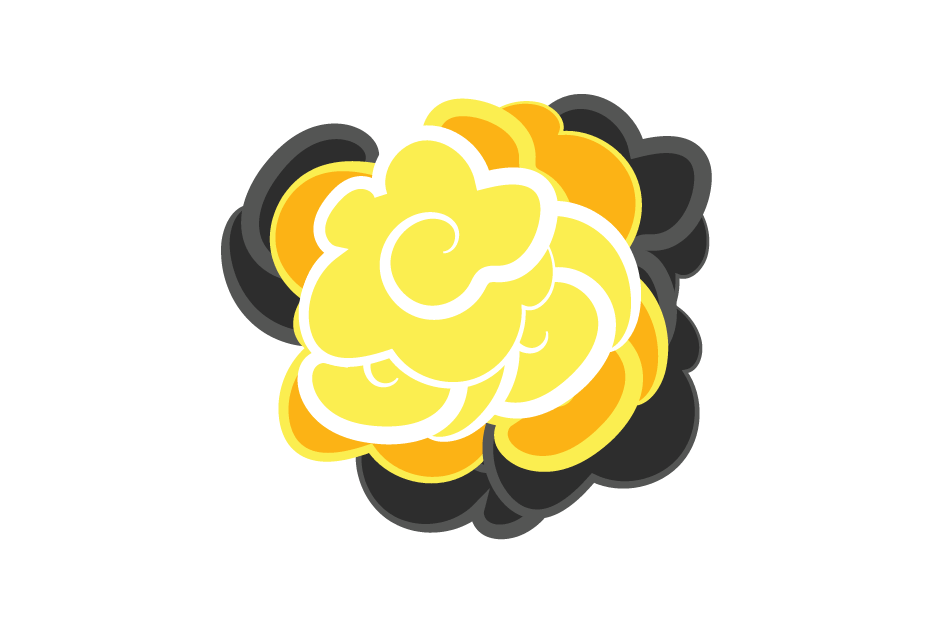 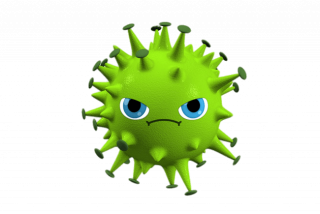 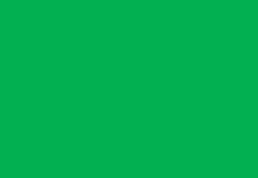 Số?
107, 108, 109, …., 111
Viết số gồm năm trăm, bảy chục, tám đơn vị
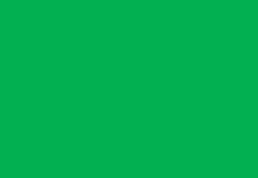 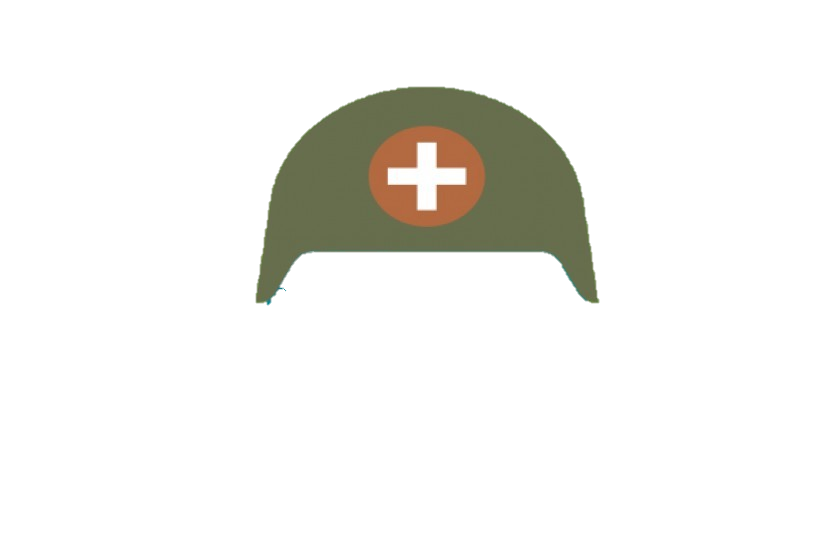 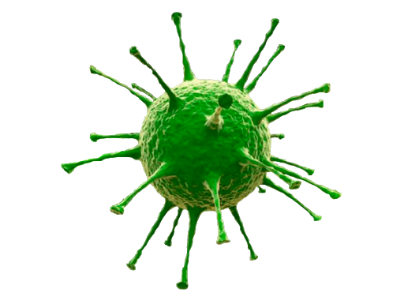 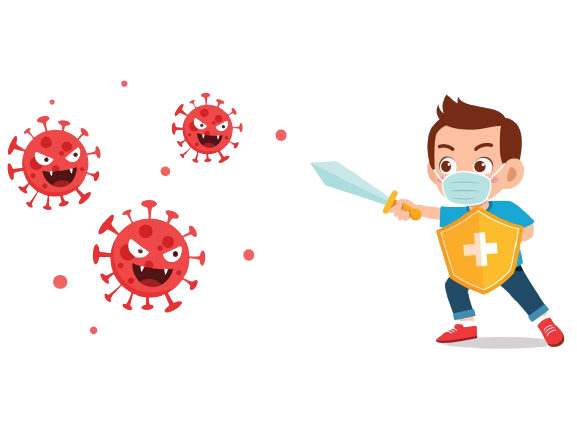 Số?
210, 220, ….., 240, ….
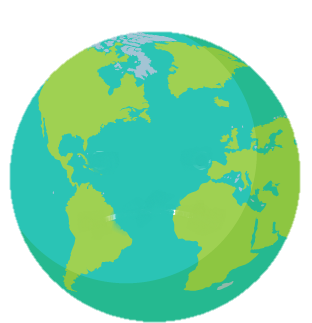 win
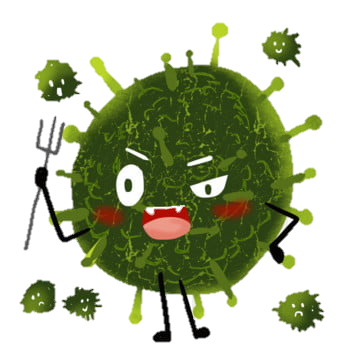 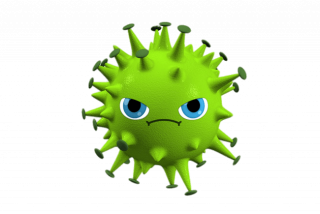 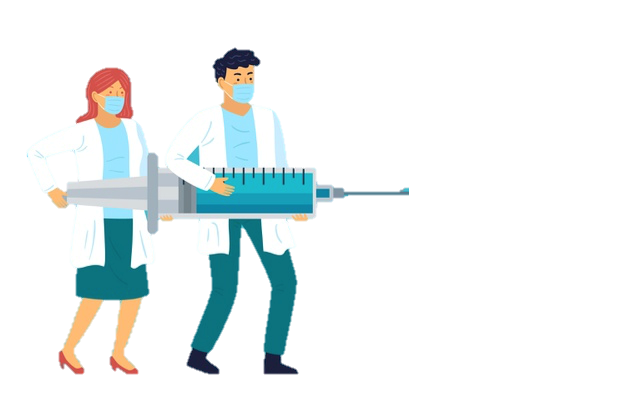 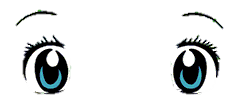 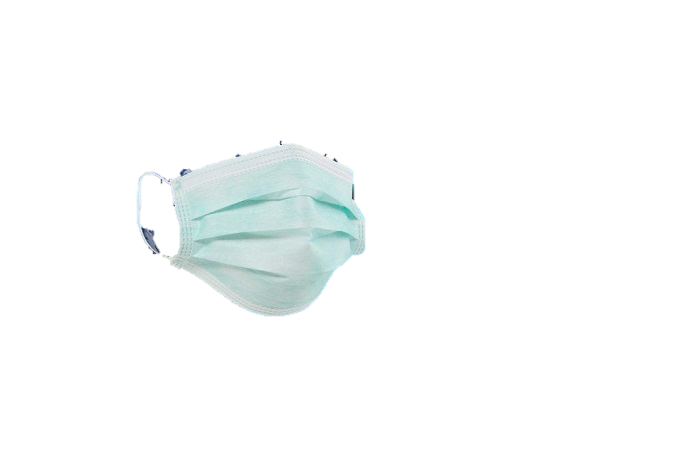 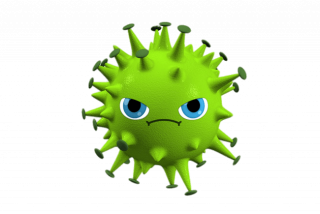 230 và 250
578
110
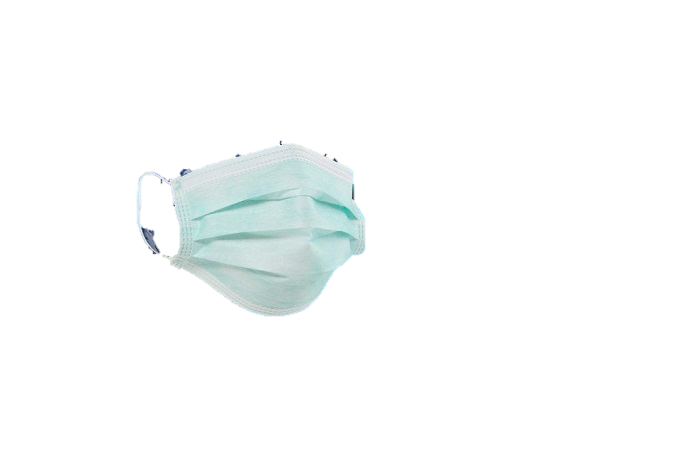 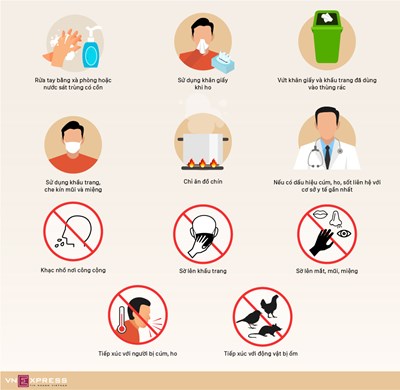 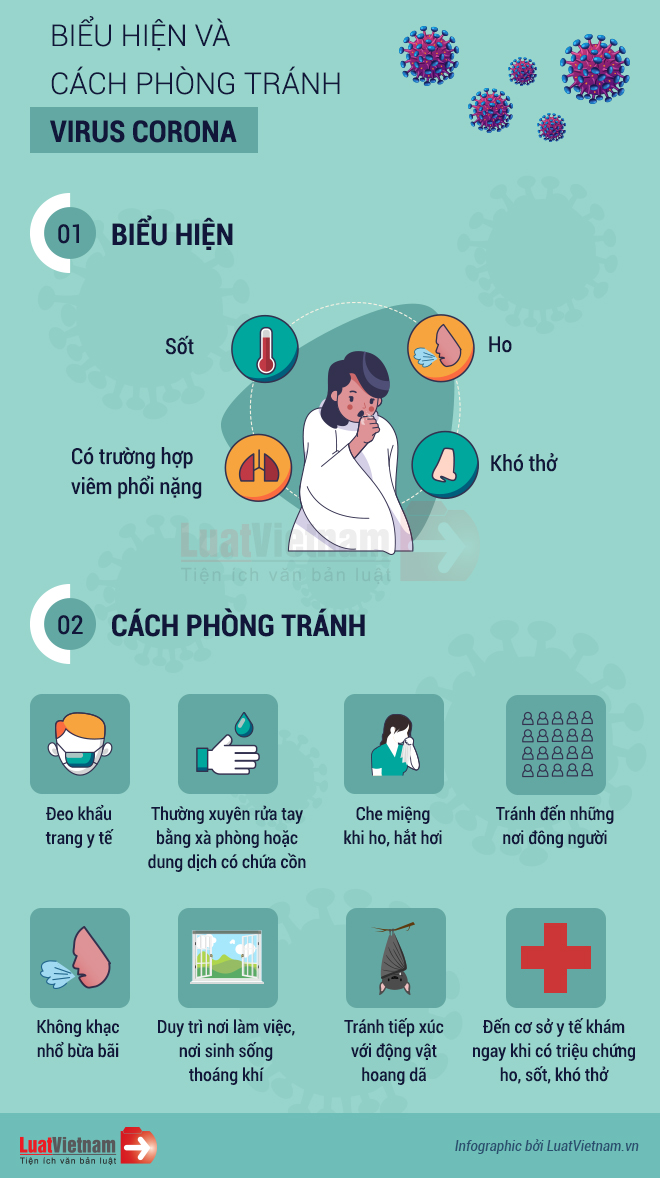 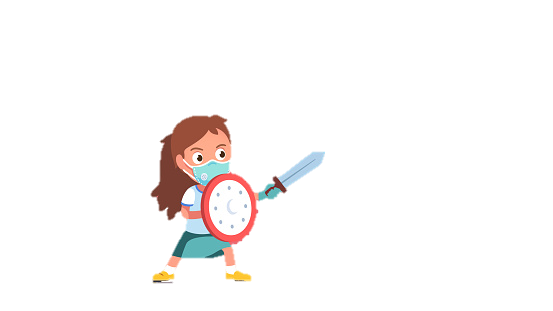 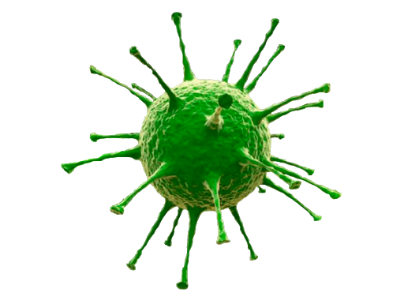 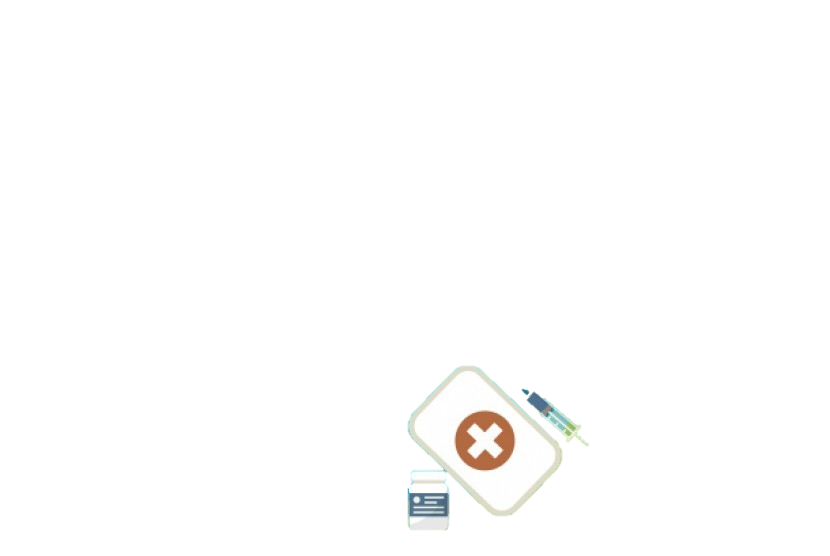 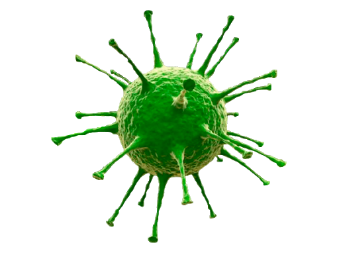 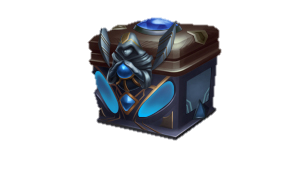 Rửa tay thường xuyên với xà phòng, nước sạch; hoặc các loại nước rửa tay có chứa cồn.
Hãy sử dụng khẩu trang đúng cách.
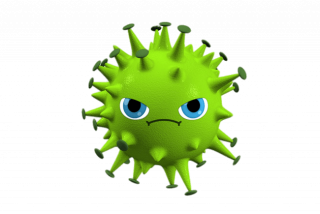 Thực hiện tốt các khuyến cáo của Bộ Y Tế
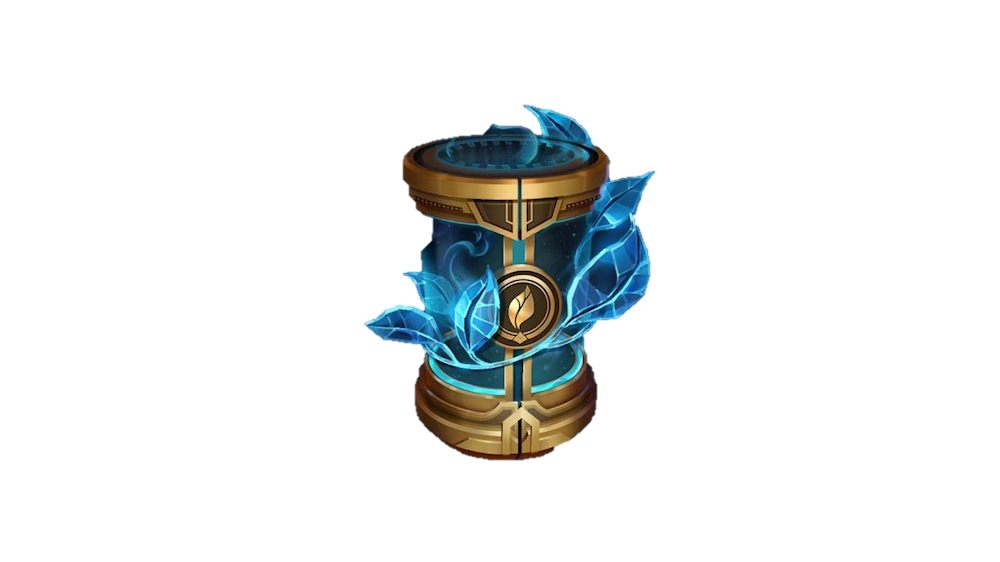 [Speaker Notes: Giáo viên kích vào chiếc đèn ở phía dưới slide để hiển thị câu hỏi. Click chuột để xuất hiện câu trả lời. 
Sau đó kích vào hộp trang bị góc dưới bên trái để xuất hiện các trang bị cho HS. Bấm vào trang thiết bị để tiêu diệt virus và ẩn đáp án.]
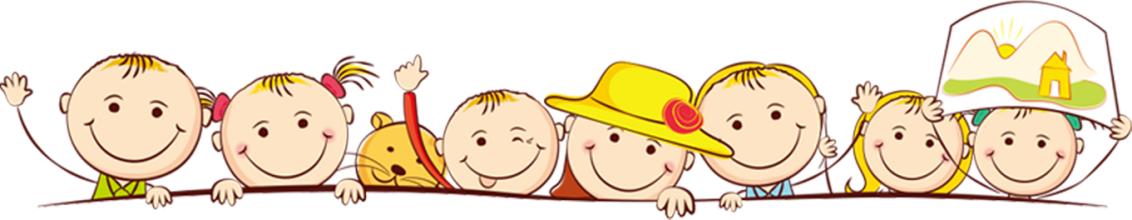 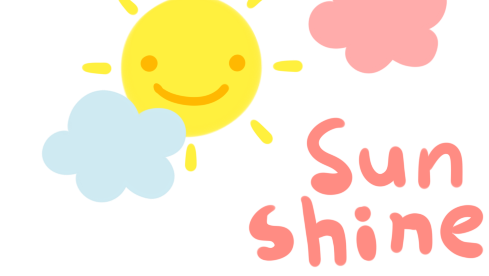 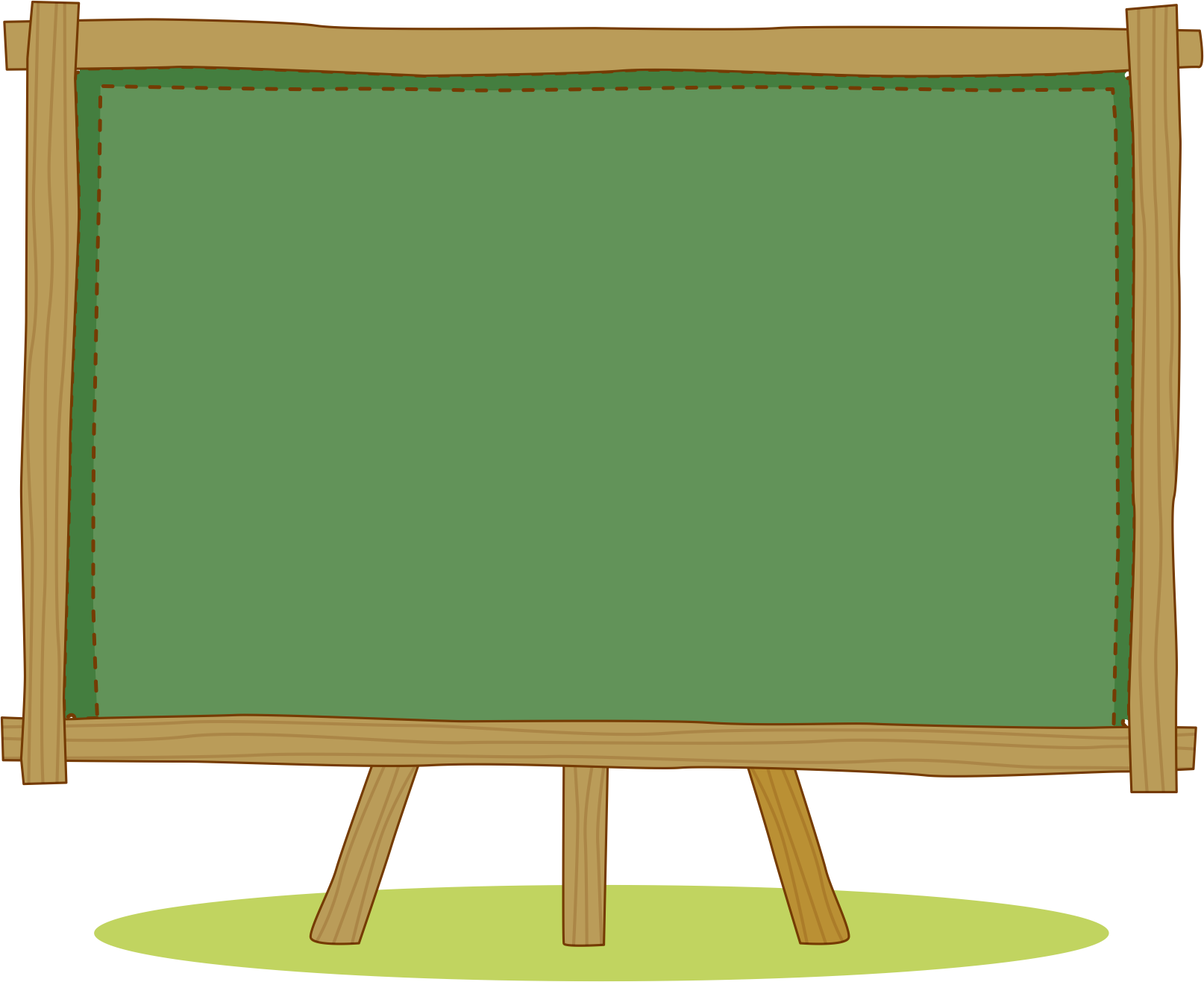 LUYỆN TẬP – 
THỰC HÀNH
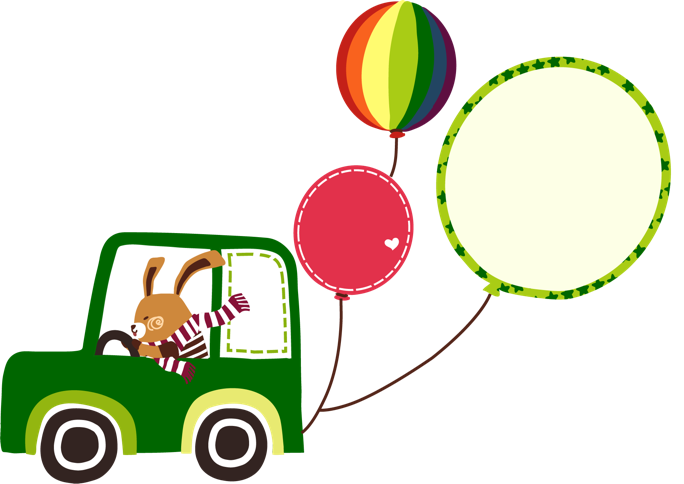 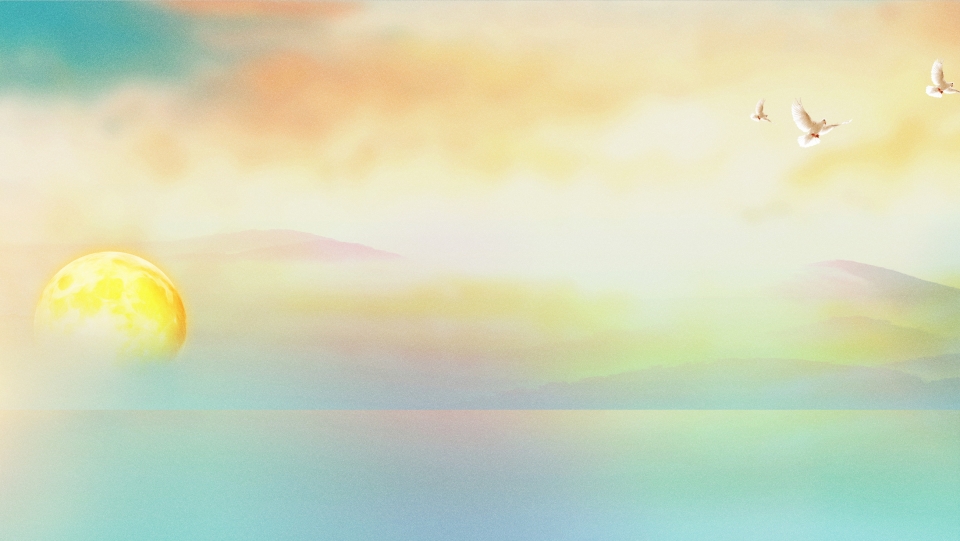 1
a. Số?
z
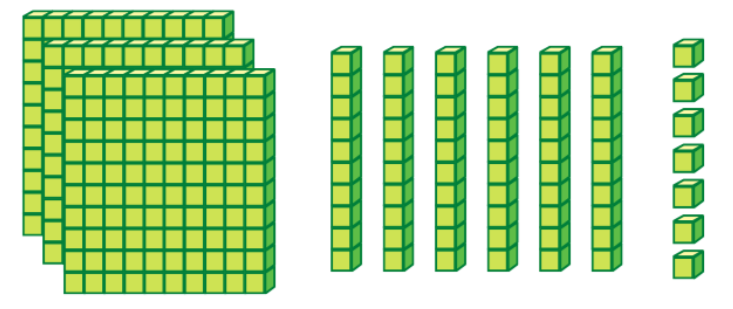 3
6
7
367
?
?
?
?
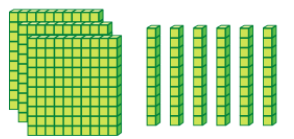 ?
?
?
?
3
6
0
360
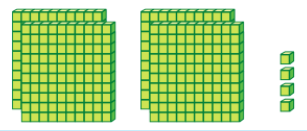 ?
?
?
?
4
0
4
404
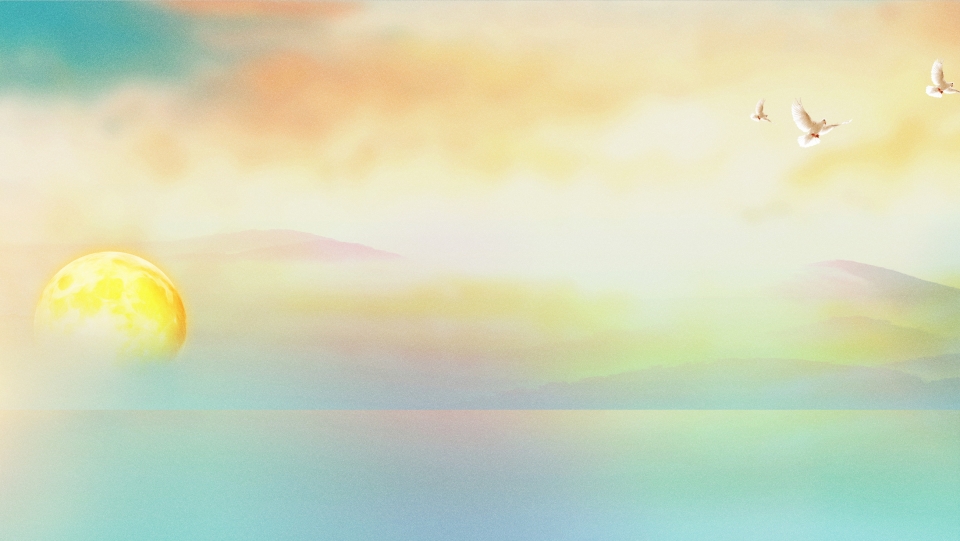 1
b. Trả lời các câu hỏi:
z
Số 451 gồm mấy trăm, mấy chục và mấy đơn vị?


Số 308 gồm mấy trăm, mấy chục và mấy đơn vị?


Số 270 gồm mấy trăm, mấy chục và mấy đơn vị?
Số 451 gồm 4 trăm 5 chục và 1 đơn vị.
Số 308 gồm 3 trăm 0 chục và 8 đơn vị.
Số 270 gồm 2 trăm 7 chục và 0 đơn vị.
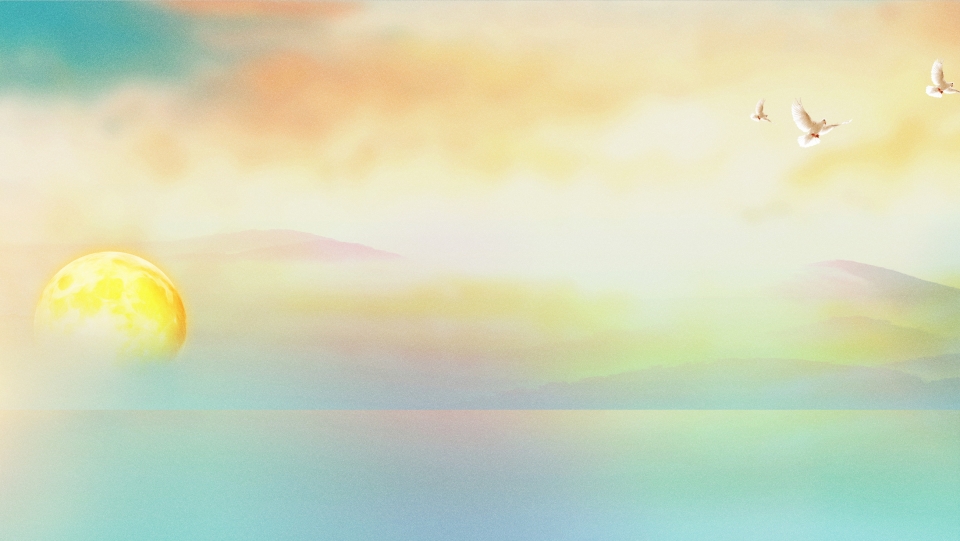 2
Số?
z
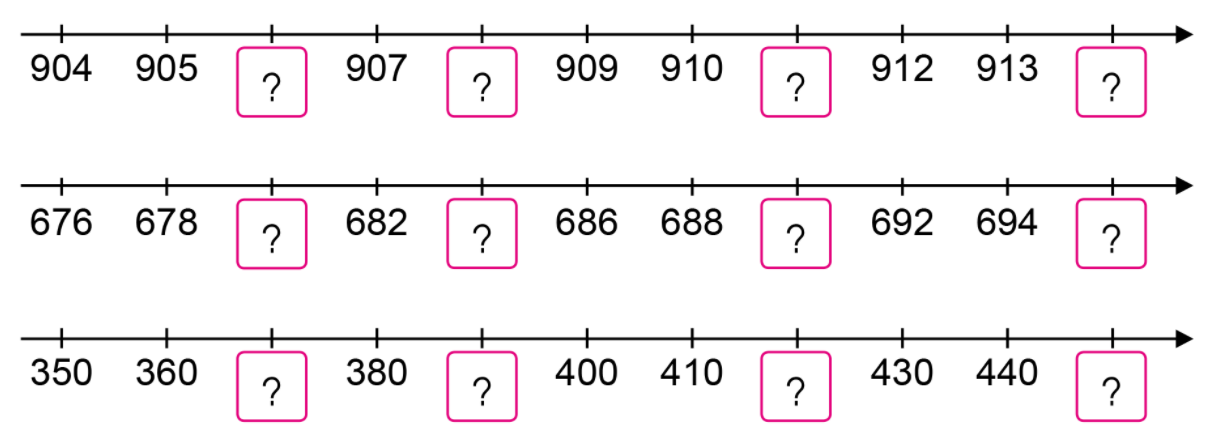 906
680
370
908
911
914
684
690
696
390
420
450
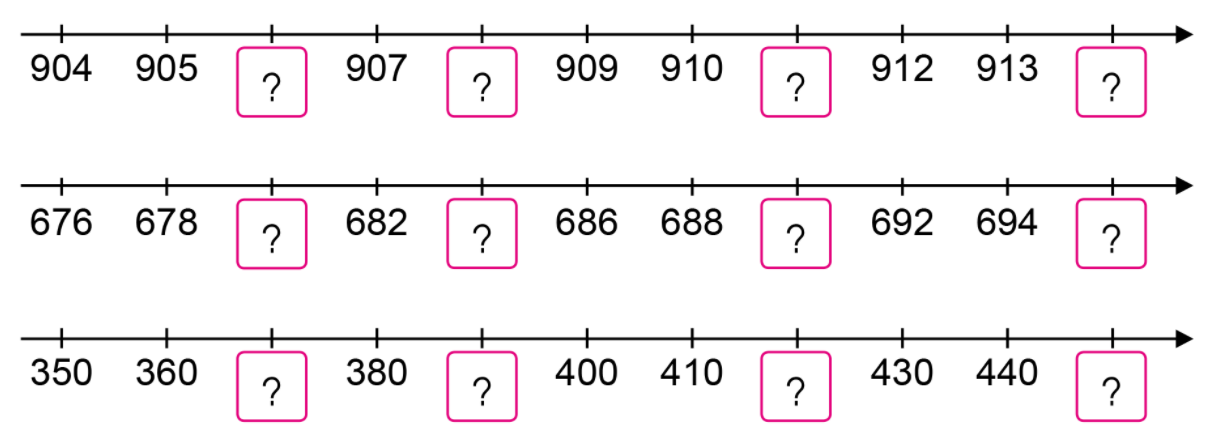 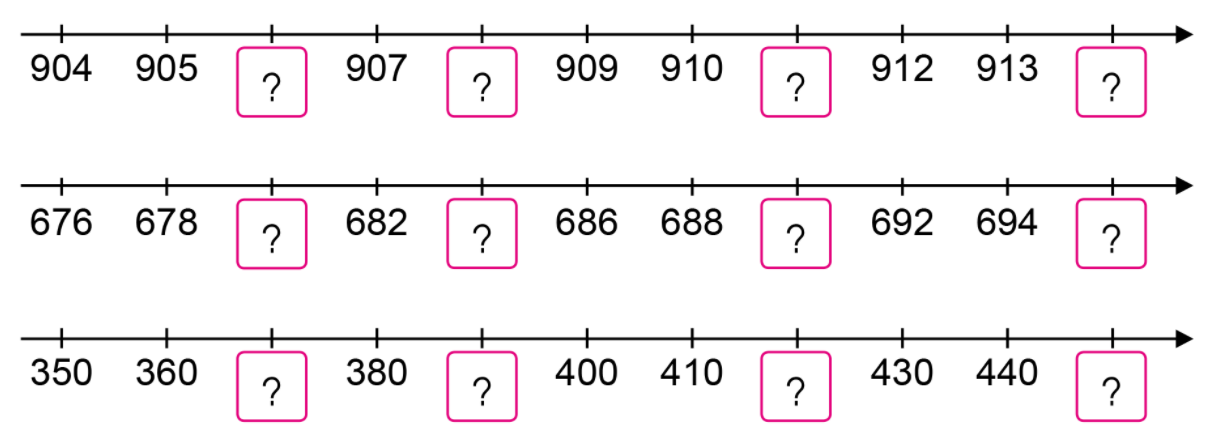 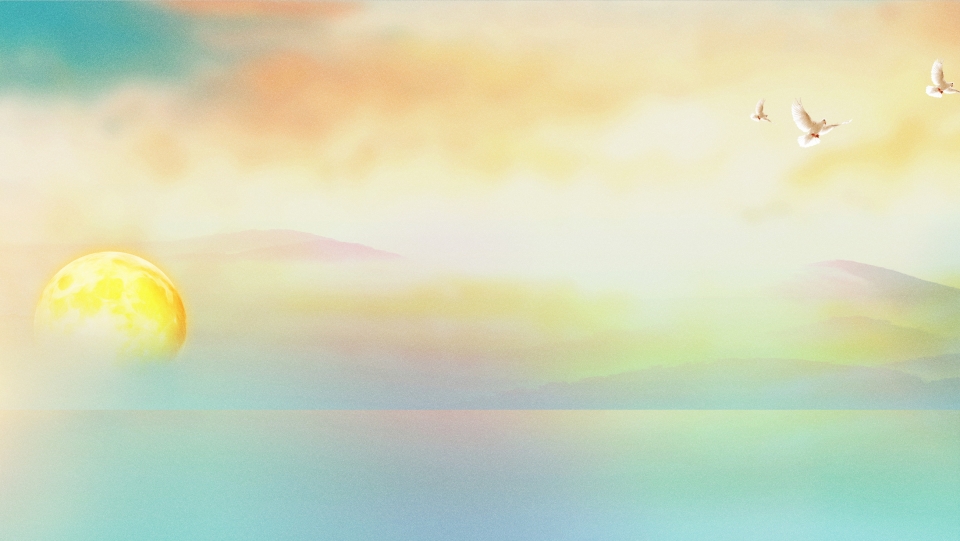 ?
>
<
=
3
z
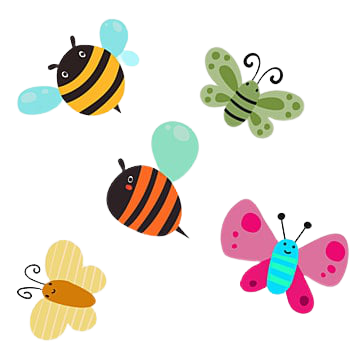 242         242
900         99
608         680
666         88
367         421
245         319
?
?
?
=
<
<
?
?
?
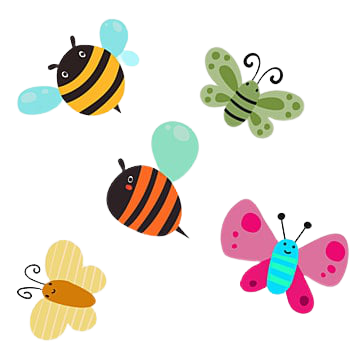 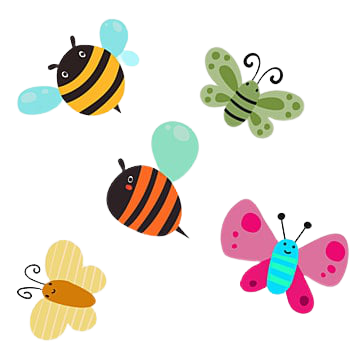 <
>
>
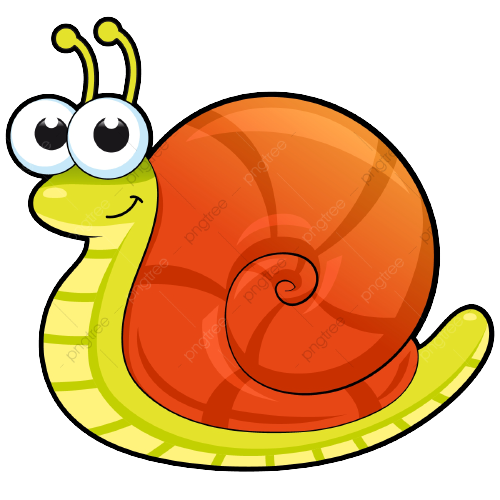 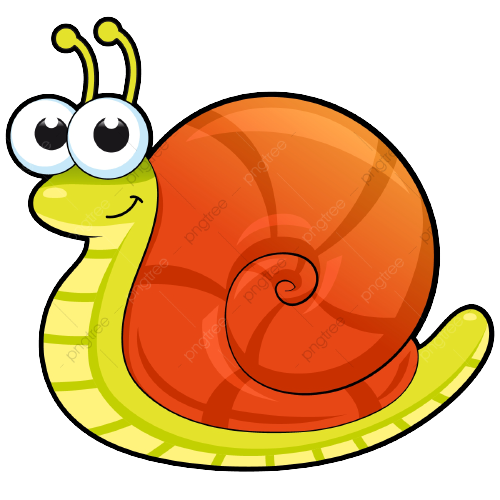 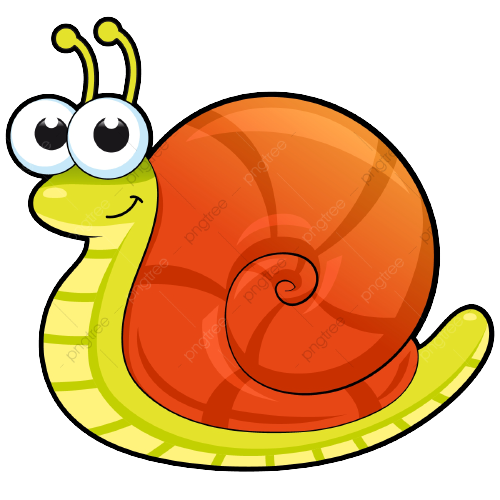 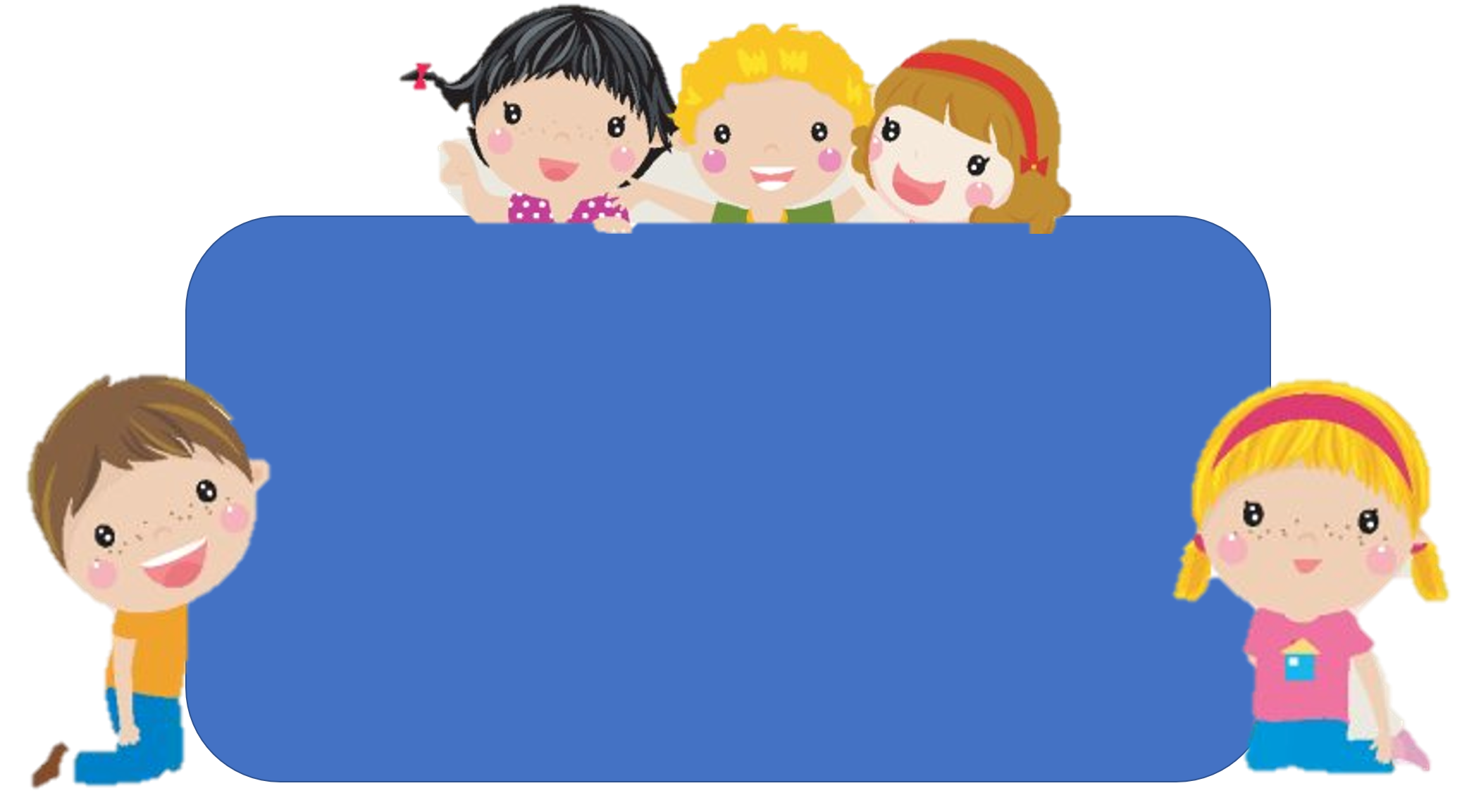 Để có thể làm tốt các bài tập trên em nhắn bạn điều gì?
Bài học hôm nay em biết thêm được điều gì?
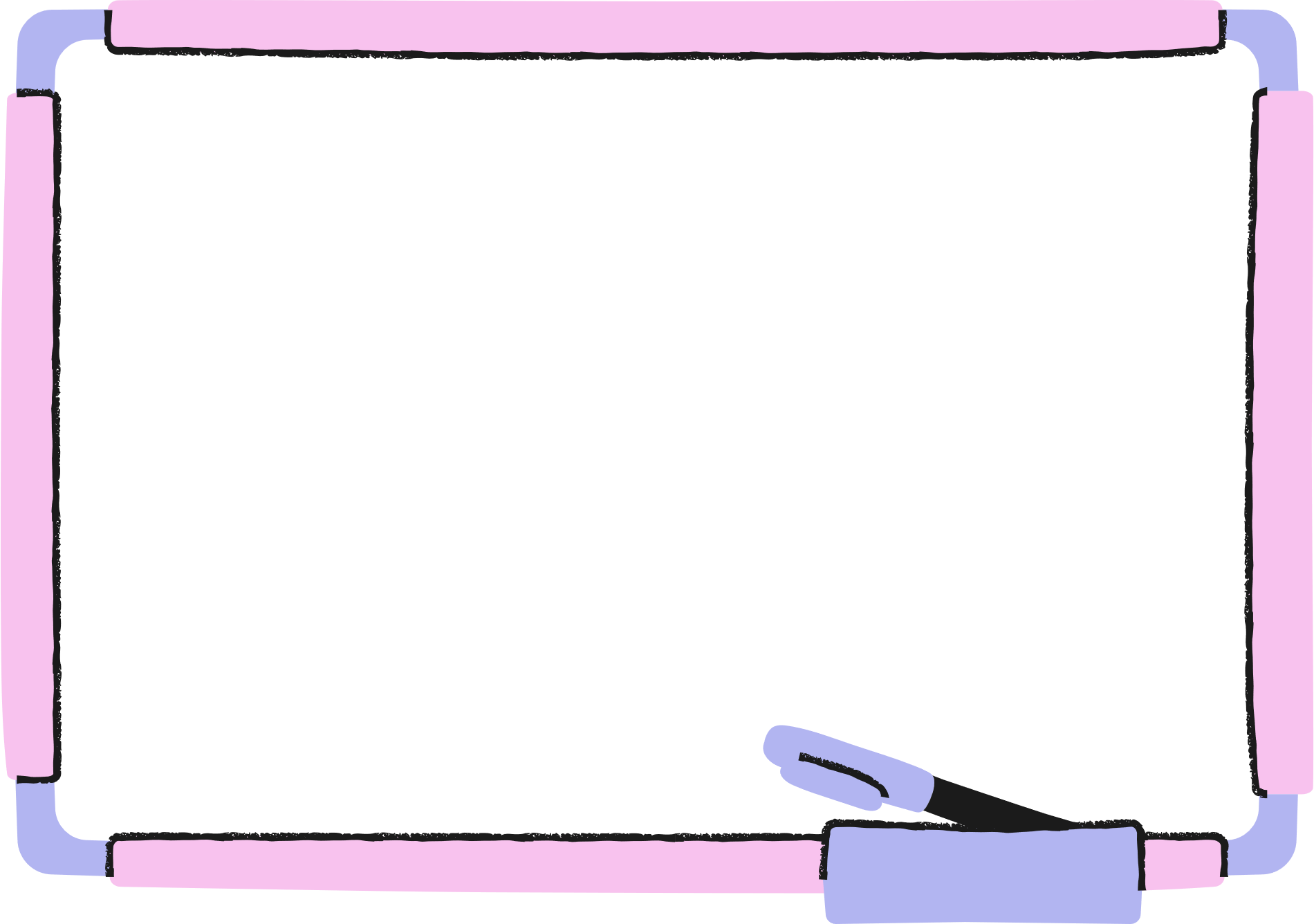 DẶN DÒ
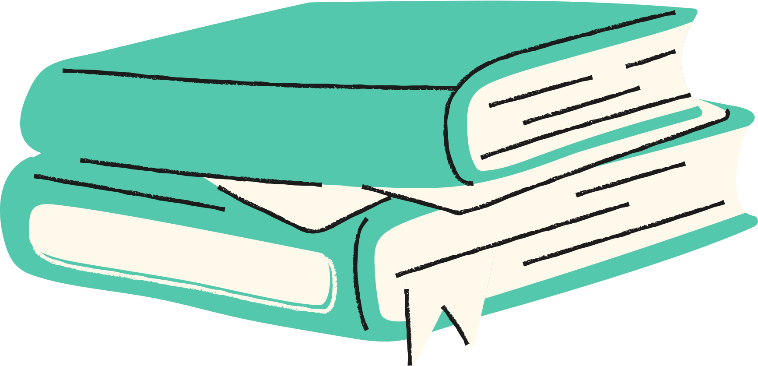